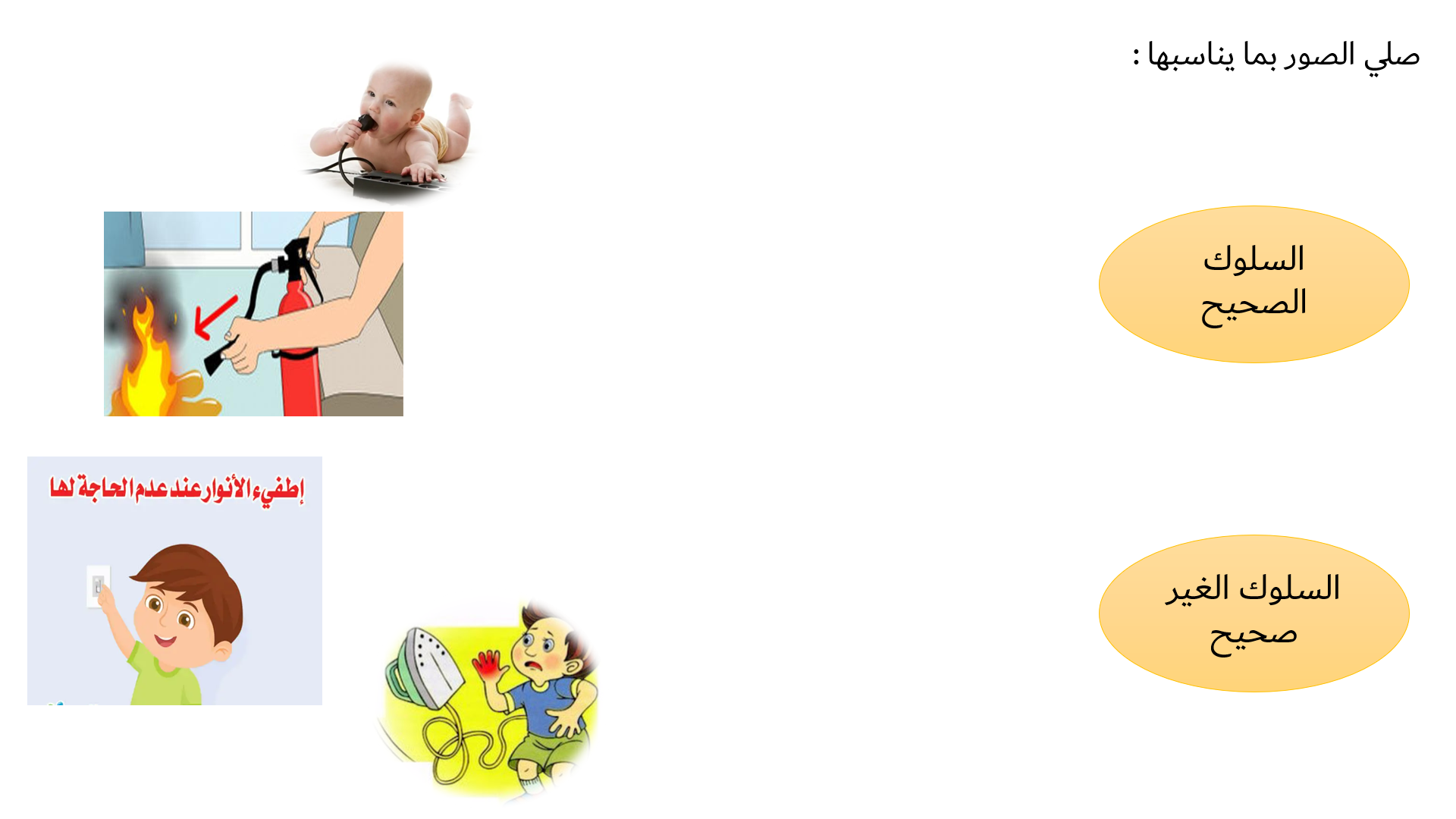 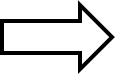 ورقة عمل